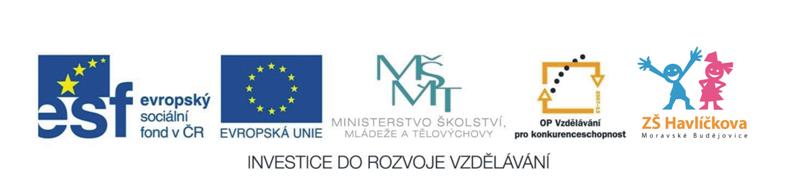 VODÍK
1H
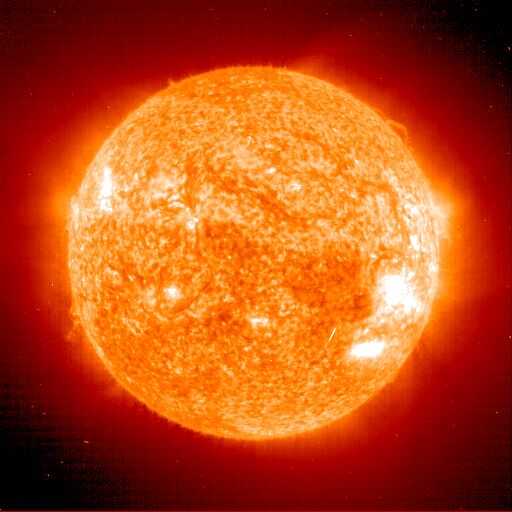 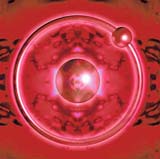 Výskyt
volný H je ve vysokých sférách atmosféry
většinou tvoří sloučeniny s jinými prvky 
   (voda, kyseliny, hydroxidy, ropa,…)
je základním stavebním
   prvkem celého vesmíru
   (Slunce, hvězdy)
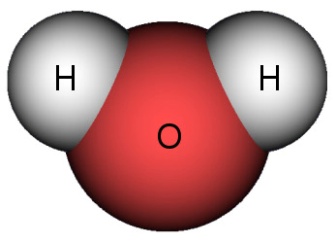 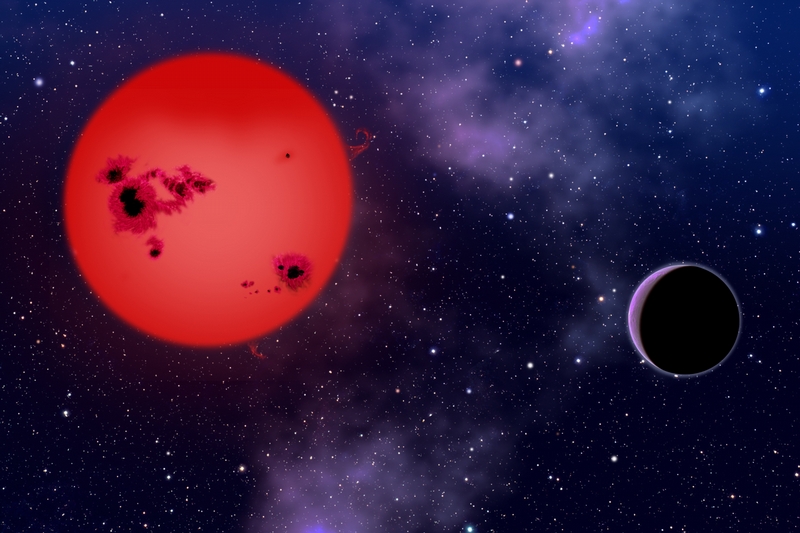 Vlastnosti
bezbarvý plyn, bez zápachu, hořlavý
má nejmenší hustotu (je to „nejlehčí“ plyn),
   je 14 krát lehčí než vzduch
tvoří dvouatomové molekuly H2
směs vodíku se vzduchem je výbušná !
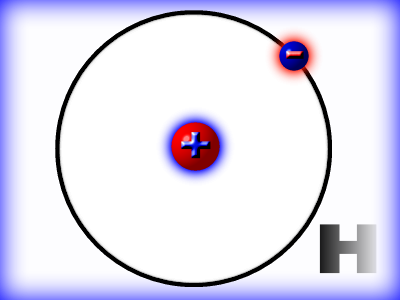 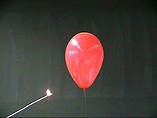 Příprava, výroba
reakce zinku s kyselinou chlorovodíkovou 
         


elektrolýza vody





průmyslově se vyrábí ze zemního plynu
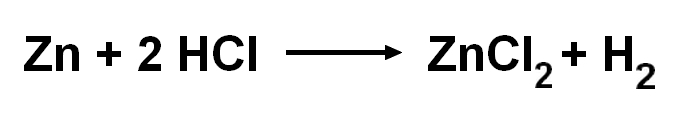 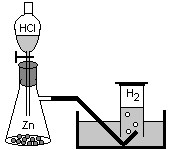 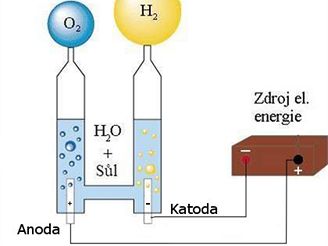 Použití
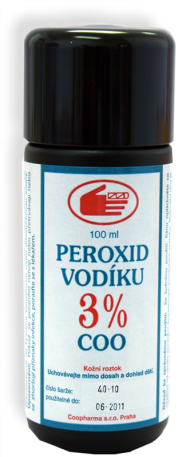 spolu s kyslíkem ke svařování a řezání kovů                (plamen asi 3000°C )
jako surovina pro výrobu čpavku, kyseliny chlorovodíkové,rostlinných tuků,…
kapalný vodík spolu s kyslíkem jako raketové palivo
zdroj energie (palivo budoucnosti – automobily, letadla) 
přeprava: stlačený v ocelových
    lahvích s červeným pruhem
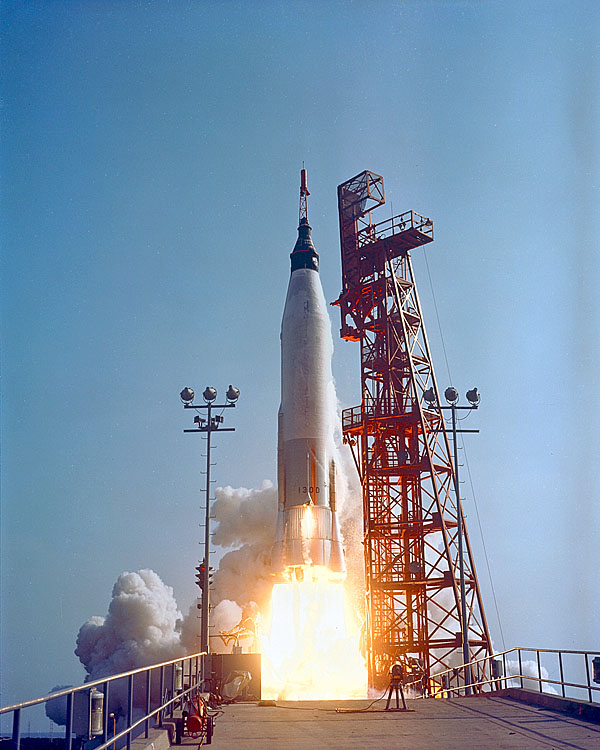 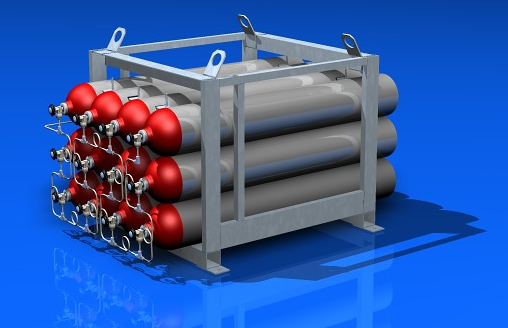 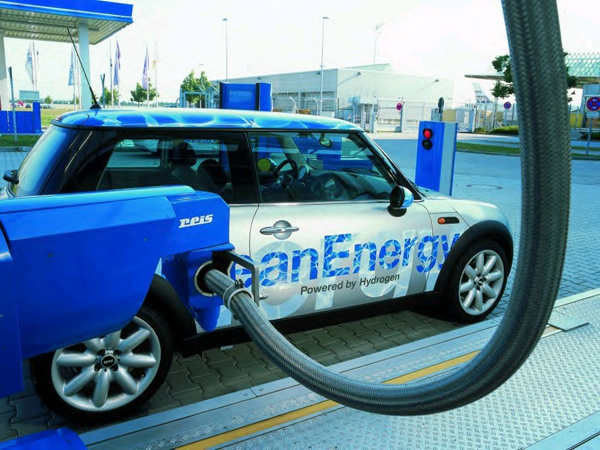 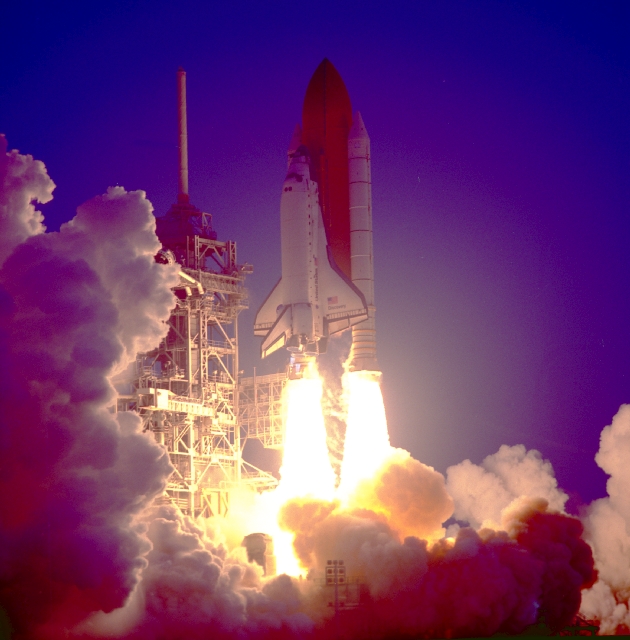 Externí palivové nádrže raketoplánu Atlantis jsou naplněné směsí kapalného vodíku a kapalného kyslíku.

V interních nádržích je raketové palivo hydrazin.
Ještě něco o vodíku
na počátku 2. světové války (1935 – 1938) létali mezi Evropou (Německem) a Amerikou vzducholodě naplněné vodíkem
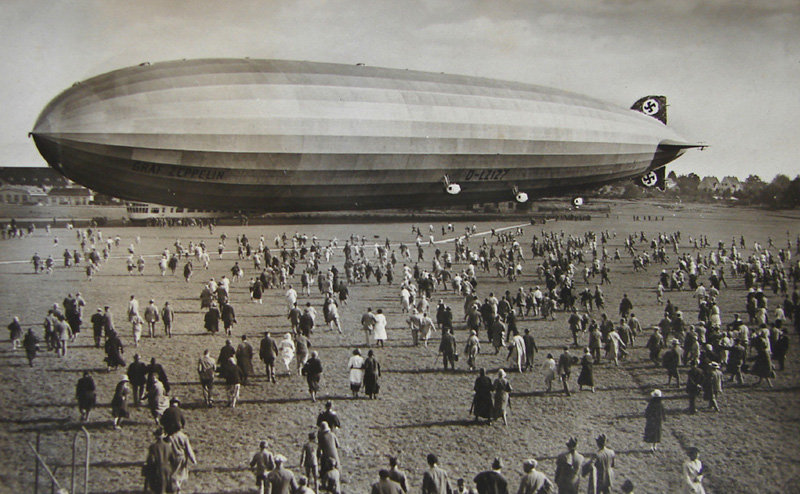 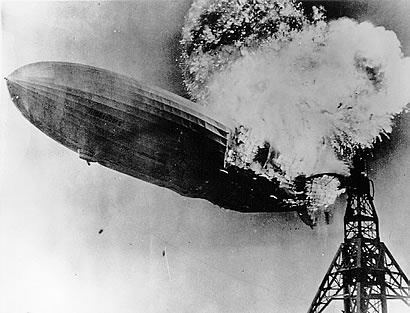 Vzducholoď Hindenburg  v květnu 1937 tragicky ztroskotala před zraky tisíců diváků. K neštěstí došlo při transatlantickém letu, kdy před přistáním ve Spojených Státech na letišti Lakehurst  vzplanul v zadní části lodi požár a během půl minuty celá loď shořela. I přesto společnost  Zeppelin postavila a od roku 1938 provozovala novou vzducholoď Graf Zepellin II.
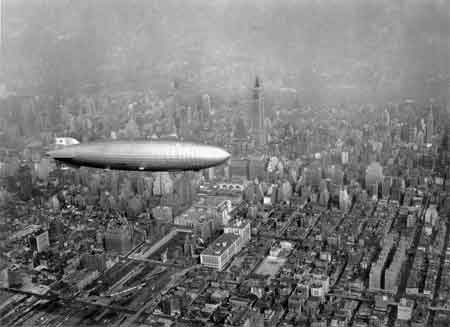 Graf ZeppelinII měl délku 244 metrů (což je pouze o 25 metrů méně než Titanic) a průměr 41,2m. Na palubě byla restaurace a luxusní kabiny pro pasažéry.
Video
http://www.youtube.com/watch?v=ENZbKiE6rds

http://www.youtube.com/watch?v=CgWHbpMVQ1U
Zdroje:

hhttp://www.propertiesofmatter.si.edu/airship.html
http://en.wikipedia.org/wiki/File:Hindenburg_burning.jpg
http://www.komenskeho66.cz/materialy/chemie/WEB-  CHEMIE8/obrazky/priprvodiku.jpg
http://www.mojewiki.cz/pancel/lib/exe/fetch.php?w=200&media=h2o.jpg
http://www.neaktuality.cz/zahranici/prvni-let-nejvetsi-vzducholodi-graf-zeppelin-ii-uskutecnen/
http://kosmonautika.cz/m9text.html
http://ekzem.heureka.cz/peroxid-vodiku-3-coo-1x100ml/
http://sitemaker.umich.edu/section4group1/files/hydrogencar.jpg
http://www.h2shop.cz/index.php?p=hho_house_04
http://www.techblog.cz/fyzika/vyroba-anitiprotonu-ve-velkem.html
http://technet.idnes.cz/jak-se-vyrabi-palivo-budoucnosti-vodik-pro-auta-i-elektroniku-p6d-/tec_technika.aspx?c=A080127_234744_tec_technika_vse
http://www.zschemie.euweb.cz/vodik/vodik5.html
http://media.novinky.cz/530/195304-original1-ivmys.jpg
http://www.predmetove.chytrak.cz/subory/osem/chemia/model.bmp